Концепция и слоган рекламной кампании по рациональному использованию и сохранению водных ресурсов
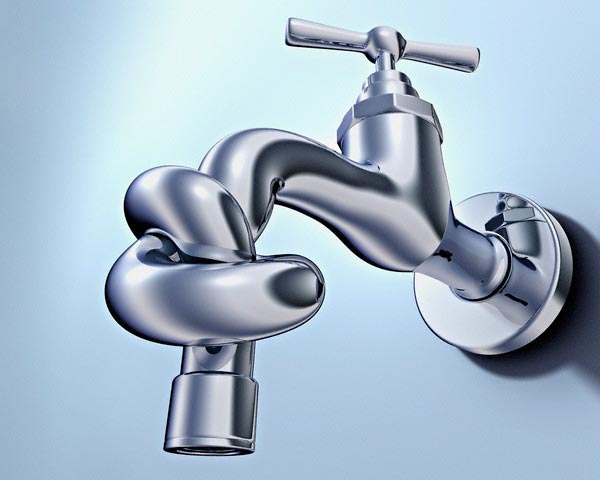 Мы не можем сказать, что в г. Минске стоит остро проблема о рациональном использовании водных ресурсов. Так как по последним данным специалистов-эксплуатационников  установлено, что расход воды в Минске уменьшился примерно на 30%. Это произошло за счёт установки счётчиков воды жителями города. Но в наших силах уменьшить расход водных ресурсов  примерно ещё на 20% путём бережного отношения к использованию воды не только в жилых домах, но и учреждениях образования, здравоохранения и др.
Описание проблемы
Цель: призвать население Минска сохранить ресурсы пресных вод
Задачи:
1) информировать население г. Минска о проблеме сохранения пресных вод
2) вызвать чувство ответственности и долга у населения
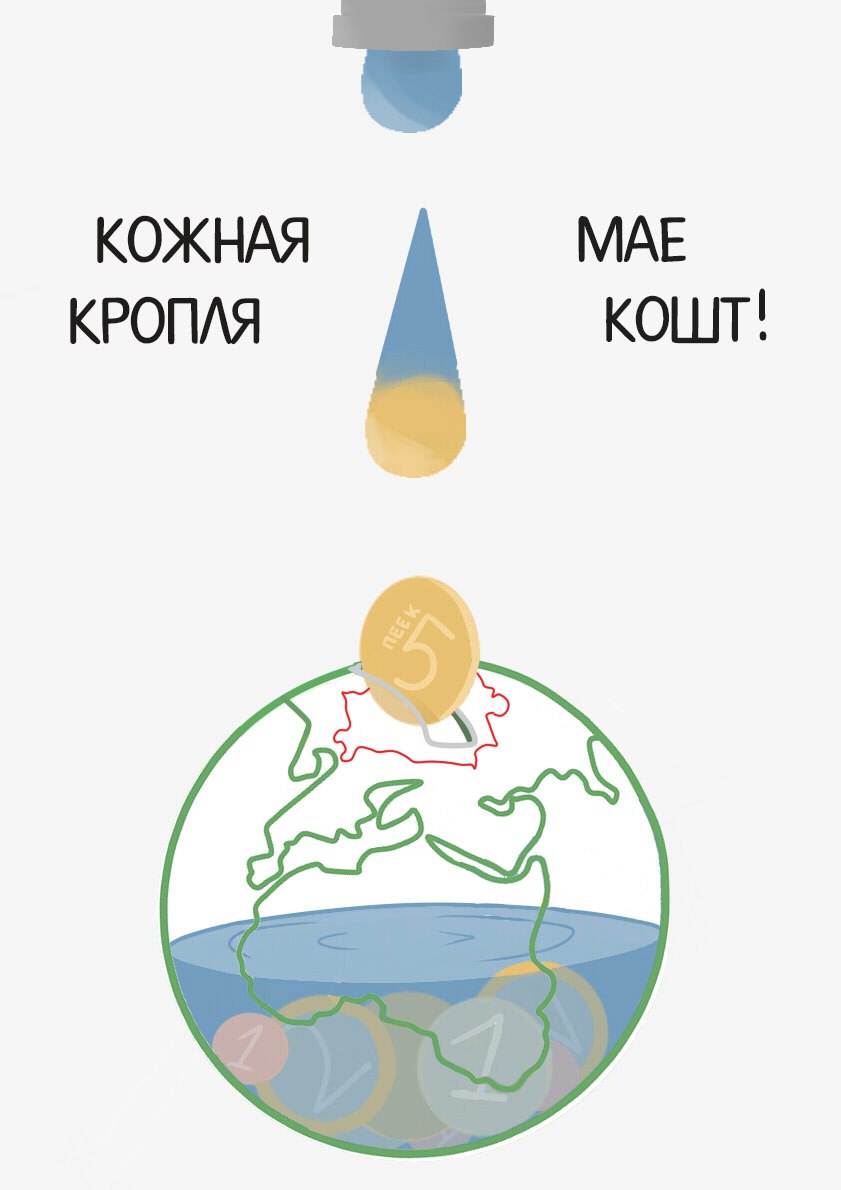 Слоган рекламной кампании
 «Кожная кропля мае кошт»
Рекламная кампания по сохранению пресных вод направлена на население   г. Минска. Возраст целевой аудитории составляет от 5 лет до людей пожилого возраста. Предполагается, что реклама о сохранении пресных вод будет воздействовать на все возрастные группы населения города.
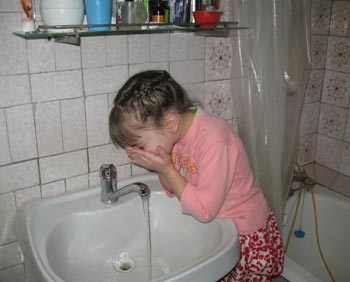 Описание целевой аудитории
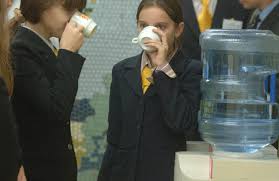 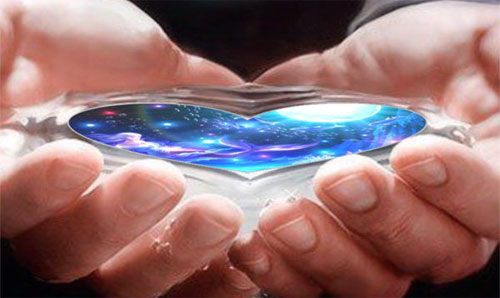 Телевидение 
Интернетпространство (свой сайт, группа в социальной сети и др.)
Учреждения образования
Каналы продвижения
Социальная реклама                                                                                                 
  внешняя реклама (плакат «Кожная кропля мае кошт», видеоролик «Чтоб не вытек океан» на телевидении и интернетпространствах )   
         Воспитательные мероприятия  
   включить  в воспитательные мероприятия в рамках экологического воспитания в план работы школы (работа с детьми и родителями)
Методы воздействия на целевую аудиторию